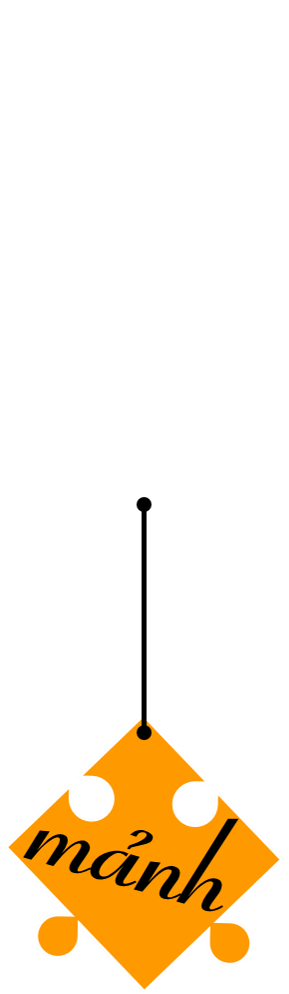 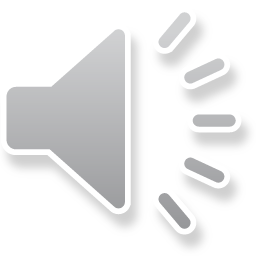 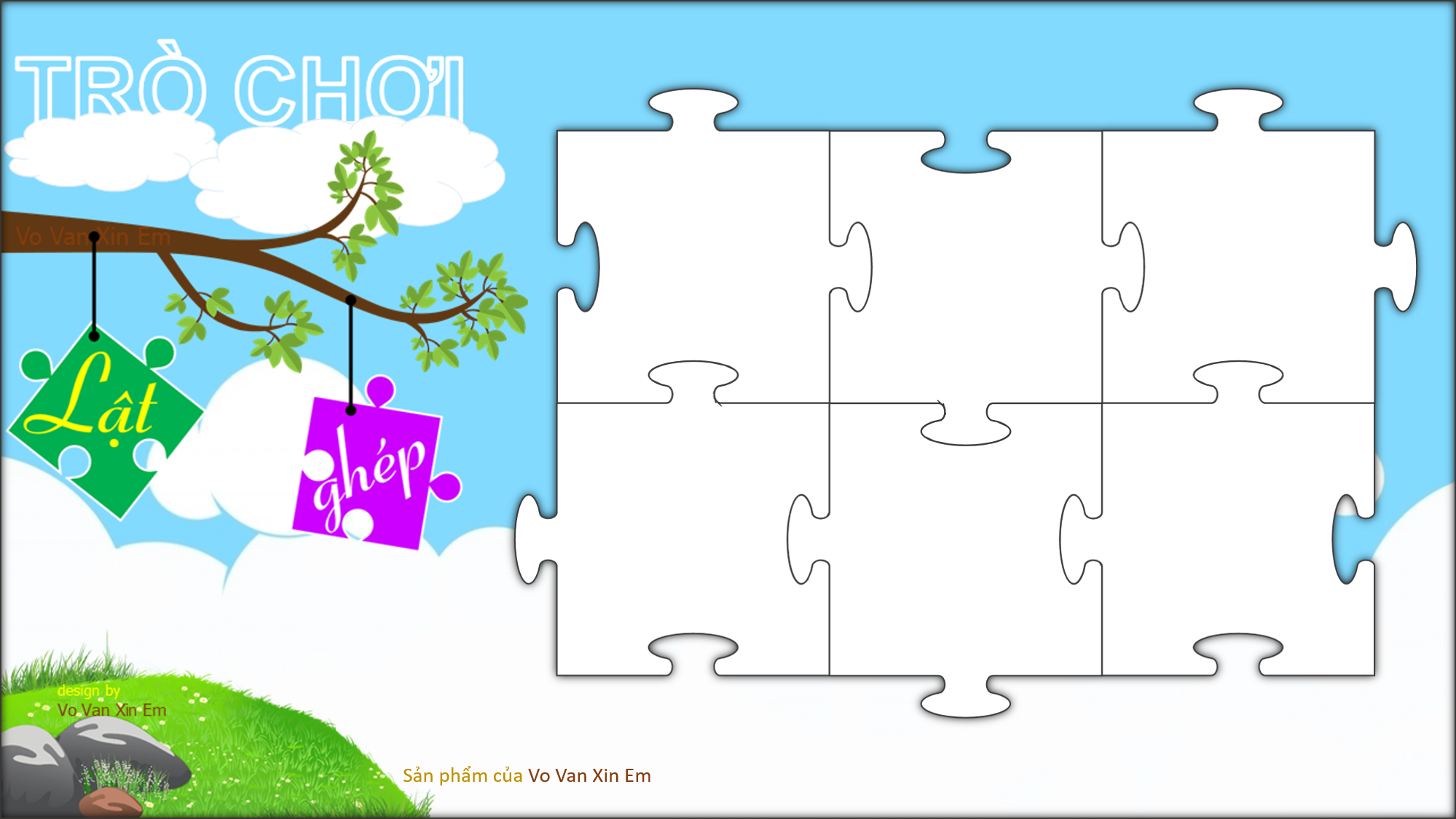 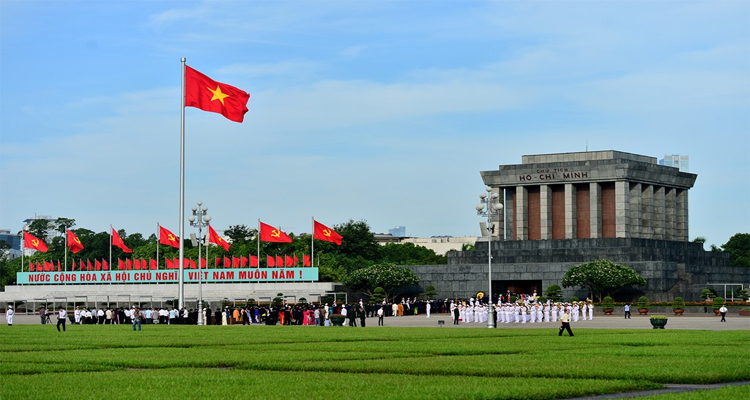 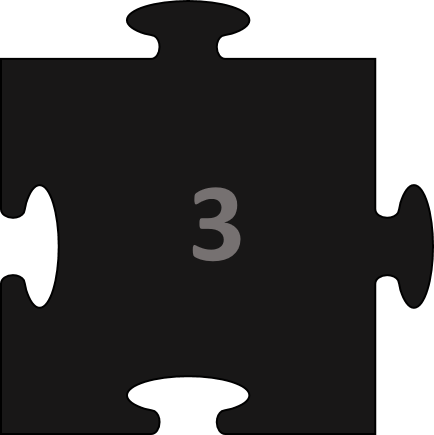 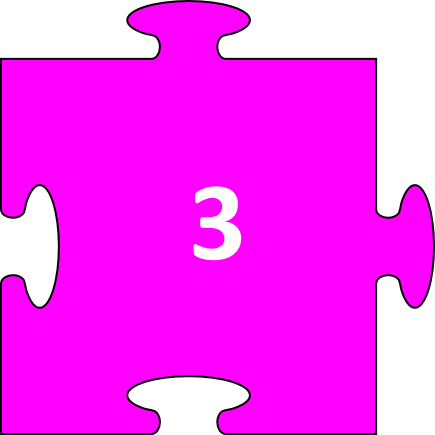 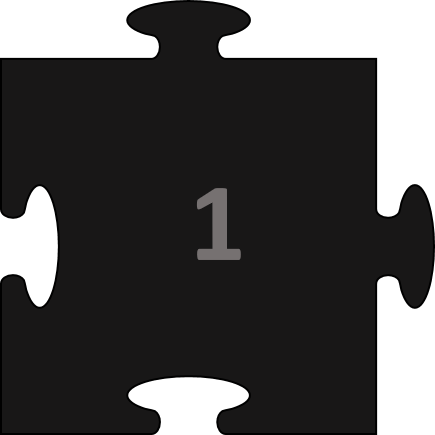 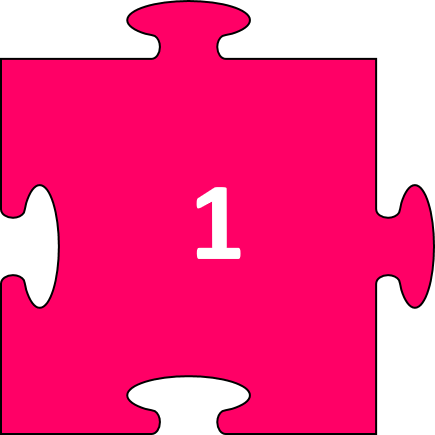 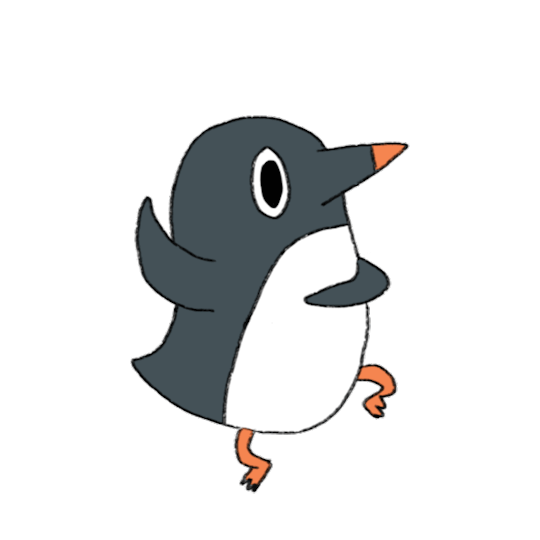 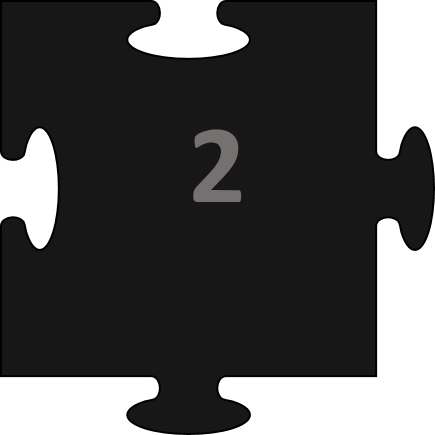 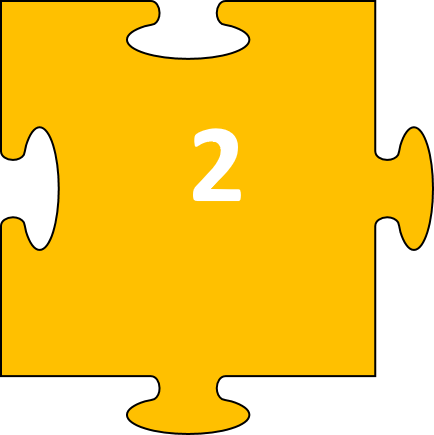 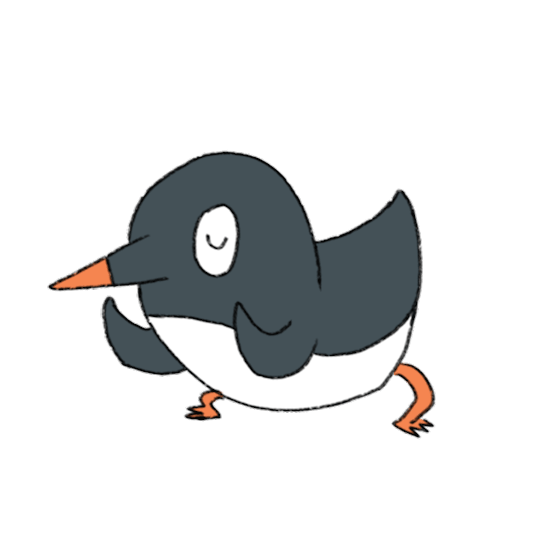 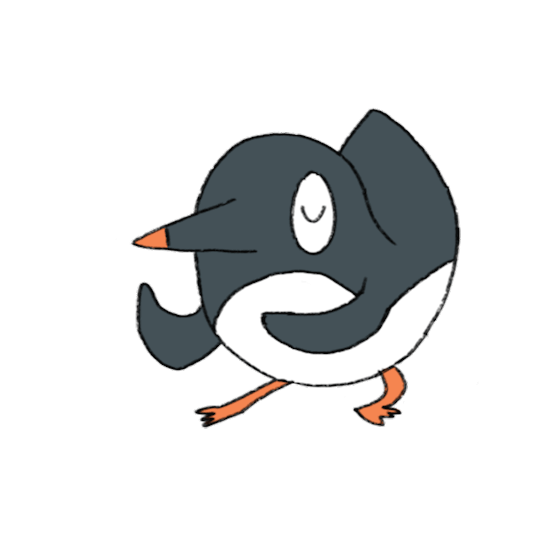 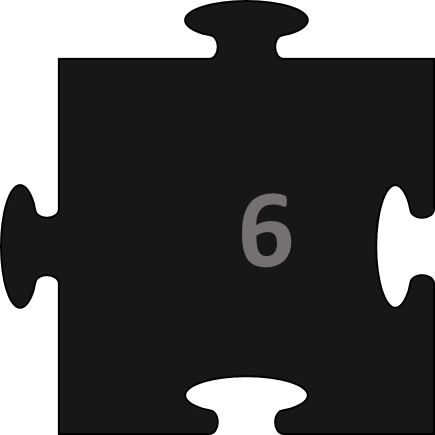 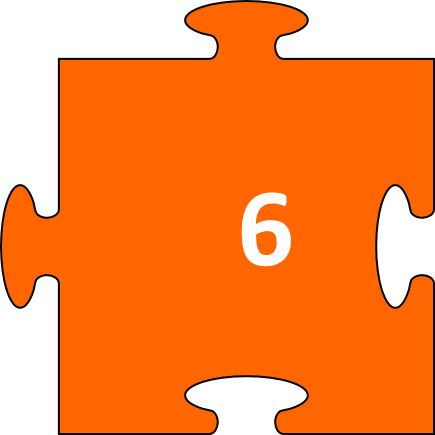 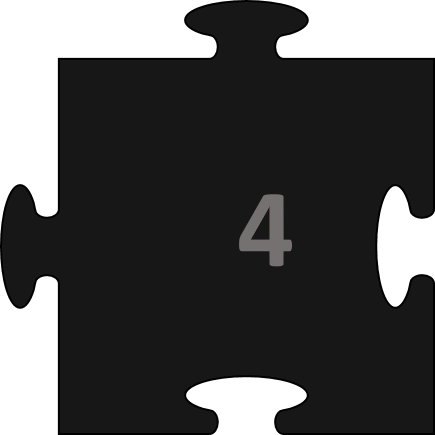 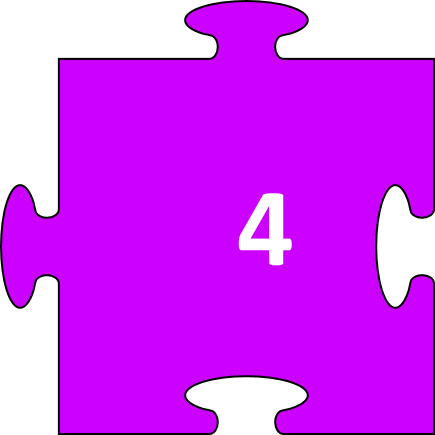 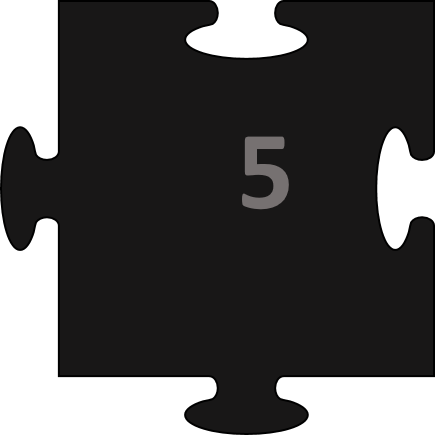 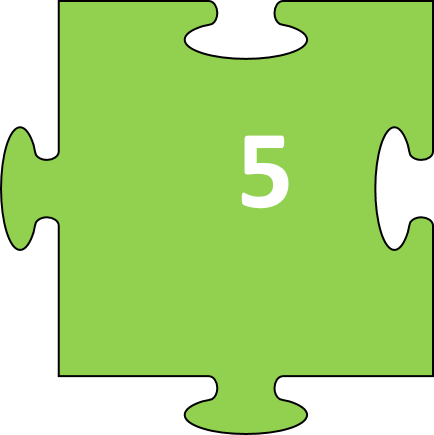 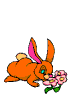 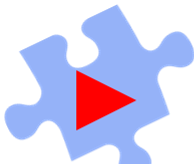 Câu hỏi 1 ?
Đáp án 1
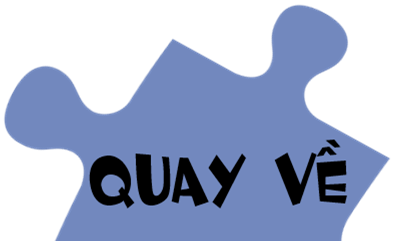 Câu hỏi 2 ?
Đáp án 2
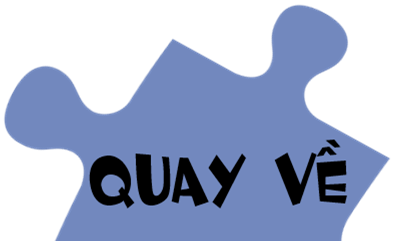 Câu hỏi 3 ?
Đáp án 3
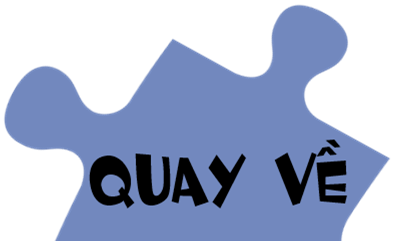 Câu hỏi 4 ?
Đáp án 4
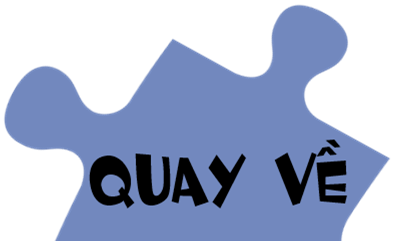 Câu hỏi 5 ?
Đáp án 5
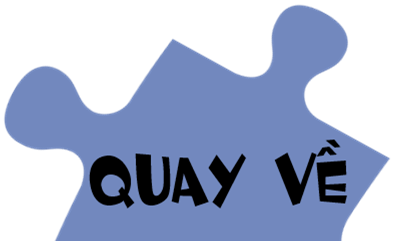 Câu hỏi 6 ?
Đáp án 6
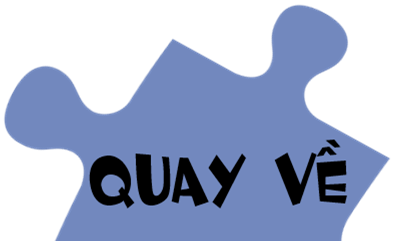 Làm tiếp nội dung bài học vào đây bạn nhé!